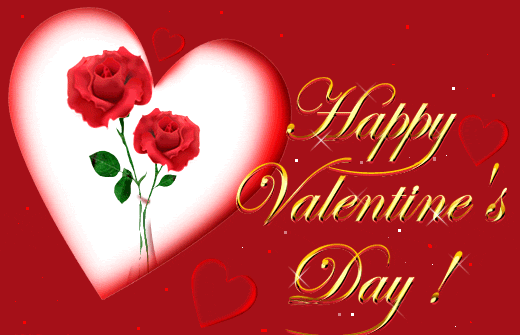 Introducing
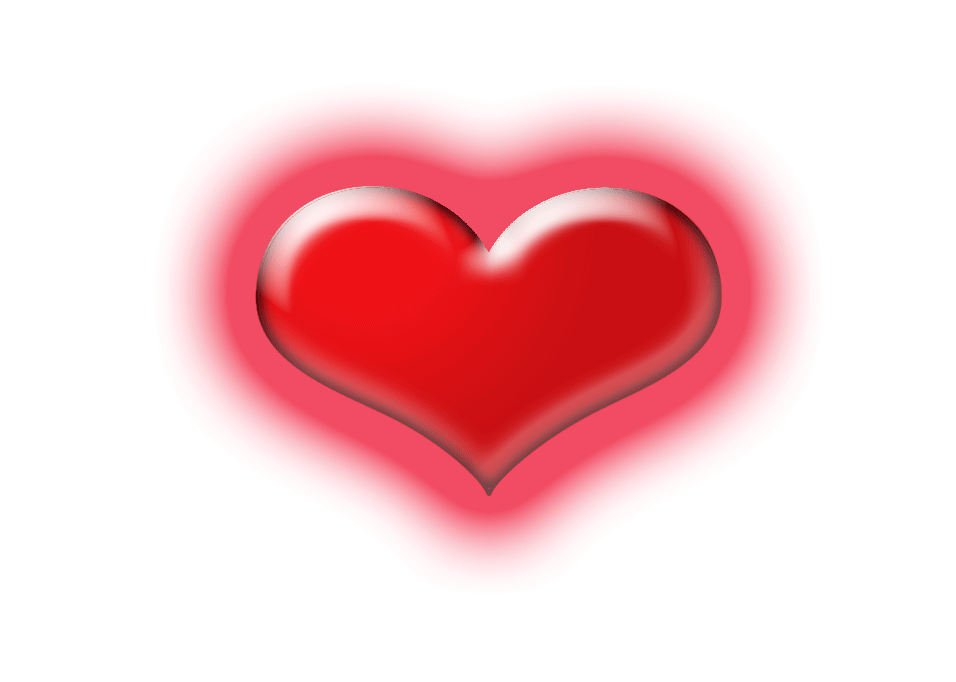 Vocabulary List #14
1.   elapse
2    evasive
3.   fluent
4.   futile
5.   harass
6.   infer
7.   lethal
8.  obsession
9.   ordeal
10.  persistent
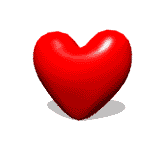 List 14
Although four years had elapsed since I last saw Marian, we talked as if we’d never parted.

A.  To develop
B.   To go back
C.  To go by
elapse
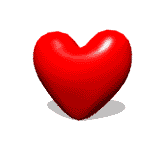 The McCrays worried that their son was hiding something we he became evasive about where he had been and what he was doing.

A.  Truthful
B.  Indefinite
C.  Detailed
evasive
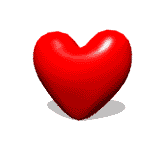 To work in a foreign country, it helps to be fluent in its language.

A.  Able to remember
B.  Able to teach
C.  Able to express oneself
fluent
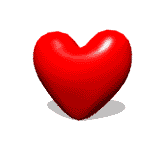 My best friend is so stubborn that once he has made a decision, it if futile to try to change his mind.
  
A.  Hopeless
B.  Easy
C.  Useful
futile
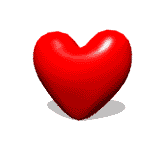 A few students in the cafeteria like to harass everyone else by frequently clinking their silverware and stamping their feet.

A.  To injure
B.  To annoy
C.  To please
harass
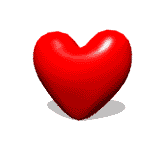 The fact that the old man left his fortune to strangers led us to infer he was not fond of his children.

A.  To conclude
B.  To forget
C.  To conceal
infer
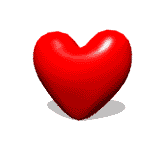 My father is not alive today because of a lethal combination of driving and drinking.

A.  Rare
B.  Deadly
C.  hopeful
lethal
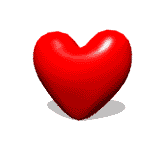 Psychologists help people troubled by obsessions to gain control over their thinking, so they are not bothered by the same thoughts over and over.

A.  A helpful habit
B.  A possession
C.  A constant concern
obsession
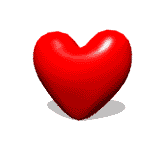 Even if you are in good physical condition, running cross-country is an ordeal.

A.  A welcome event
B.  A sure success
C.  A difficult challenge
ordeal
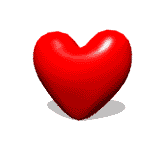 At first Tony wouldn’t go out with Lola, but she was persistent in asking him.  Now they’re engaged.

A.  Stubborn
B.  Useless
C.  Late
persistent
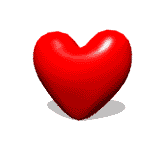 Elapse –           to pass or slip by (usually said of time
Evasive –         deliberately unclear
Fluent –           able to express oneself with skill and ease
Futile –             useless; unable to succeed
Harass –           to constantly irritate or disturb; bother
Infer –               to draw a conclusion from evidence
Lethal –           able to cause death; deadly
Obsession –   an idea or feeling, often unreasonable, which
                            completely fills someone’s mind; fascination      
Ordeal –         a very difficult or painful experience
      Persistent –  refusing to quit; stubbornly continuing